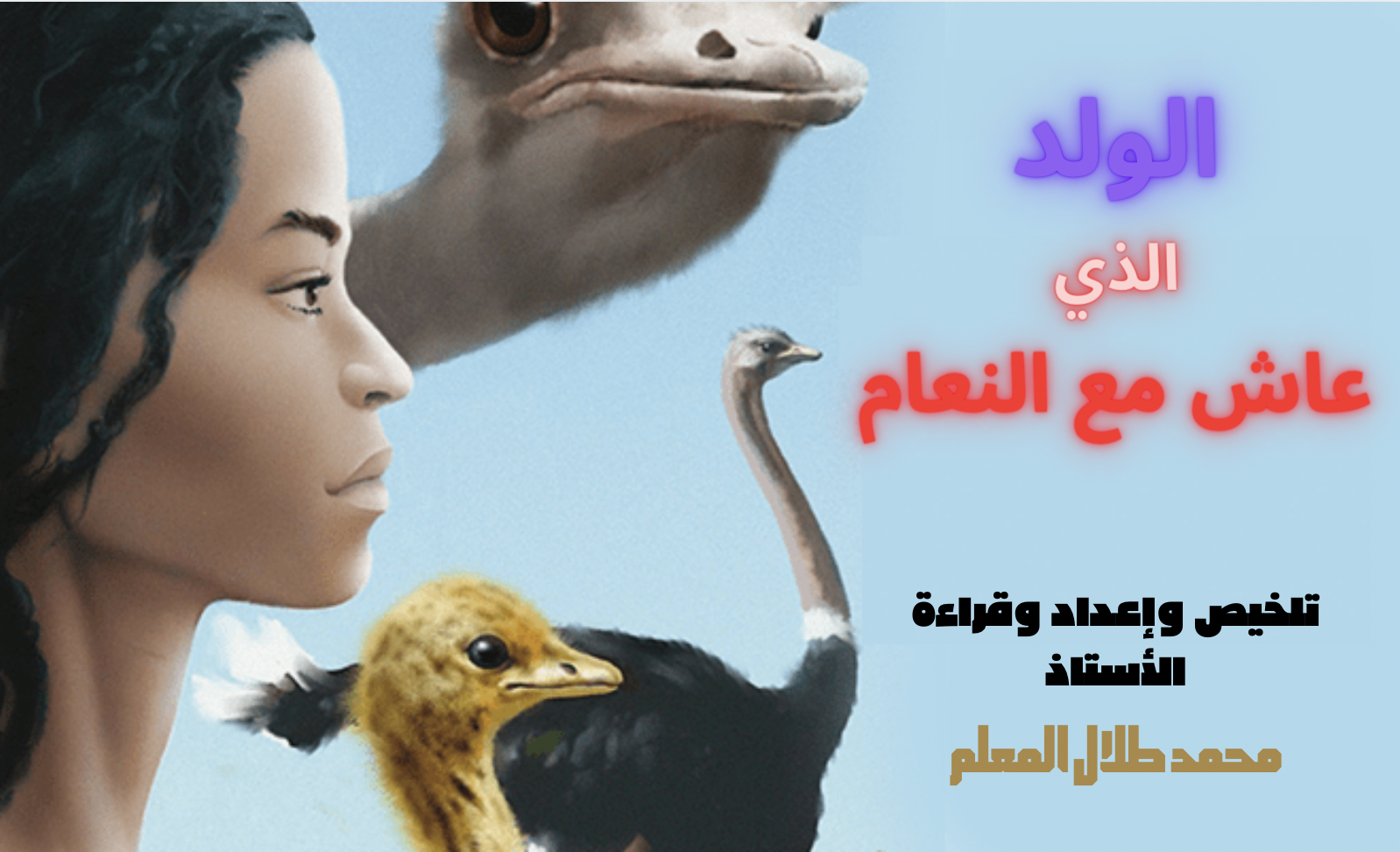 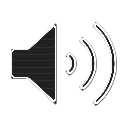 الفصل العاشر

هل تعنين أنني لست طائر نعام حقيقياً ؟
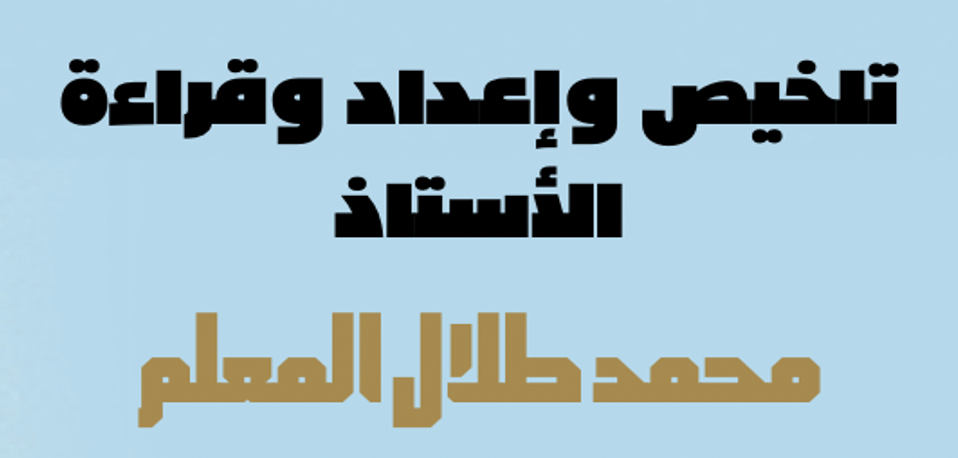 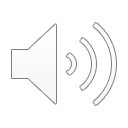 نزل المطر بشدة وفرحت النعامات ورقصت فاستغل ( هدارة ) حالة الفرح والمزاج الجيد وعرض على ( ماكو ) تفليتها من القراد المزعج فوافقت بسعادة ، فسألها وهو يفليها عن سبب عدم قدرة النعام على الطيران ، ثم تجرأ وسألها عن سبب اختلافه في الشكل عن النعام فقالت له إنه من نوع آخر وحكت له كيف وجدوه وتبنوه ، ولكنها كذبت حين قالت إنها لا تعرف نوعه .
اشتد المطر وتشكلت السيول فقطع النعام السيل الجارف ولكن ( هدارة ) تعثر بحجر فتأذت قدمه وجرفه السيل بعيداً .
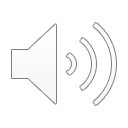 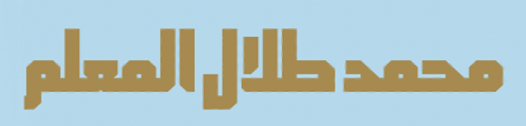